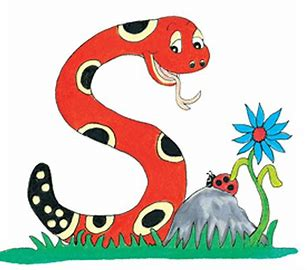 Jolly Grammar 
4b-17
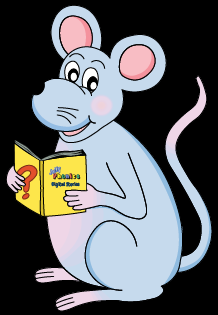 Have fun with
Initial letter.
y
girl‘s name
Yulianna
animal
yak
boy‘s name
Yoshi
country
Yemen
food
yogurt
colour
yellow
city
York
transport
yatch
job
YMCA staff
clothes
yukata
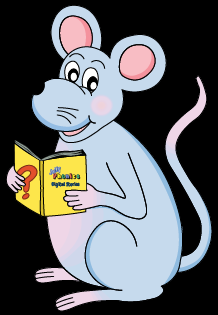 Let’s Revise
<-ery>&<-ary>
<-ary><-ery>

 butchery
 scenery
 diary
 library
 stationary
 ordinary
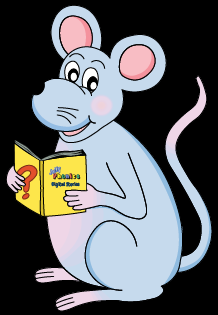 Activity Page
Spelling <-ary>
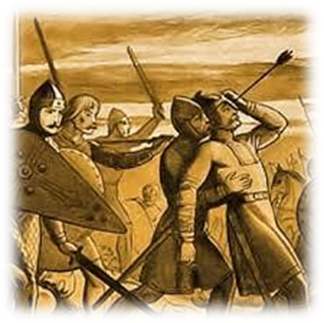 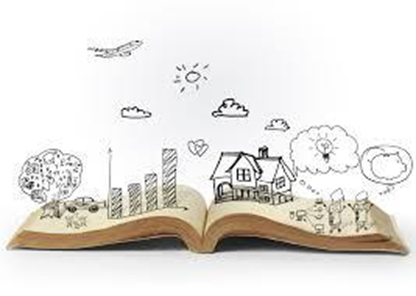 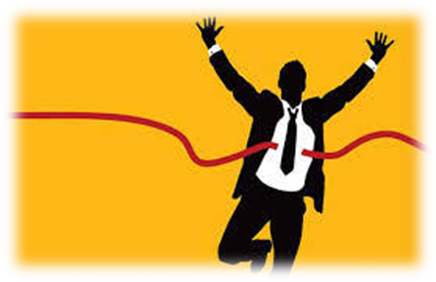 story	     history	   victory
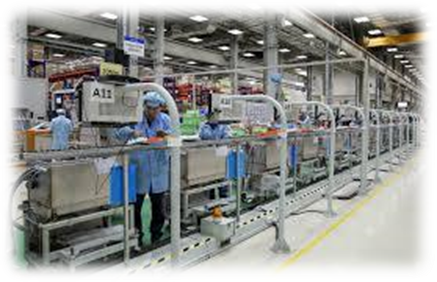 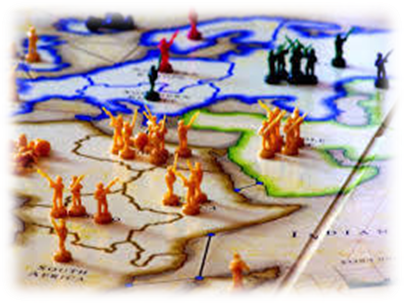 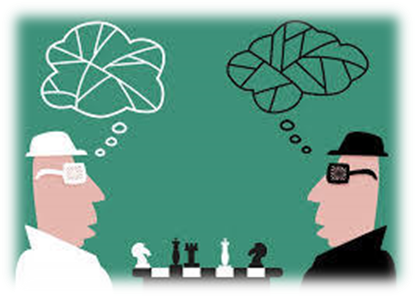 factory	  theory	   territory
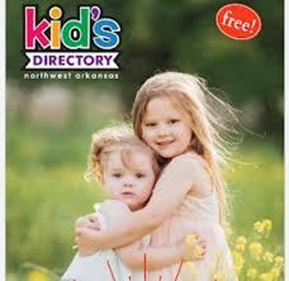 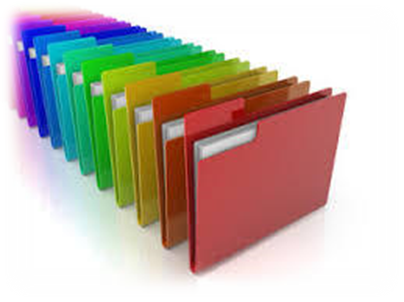 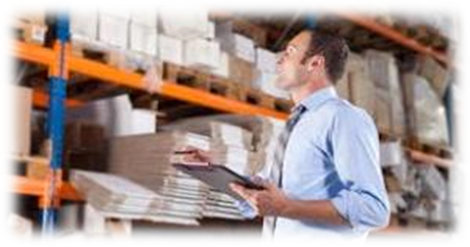 category	  directory   inventory
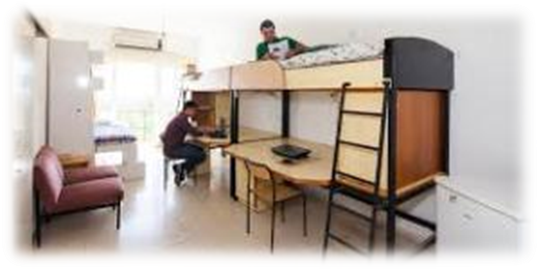 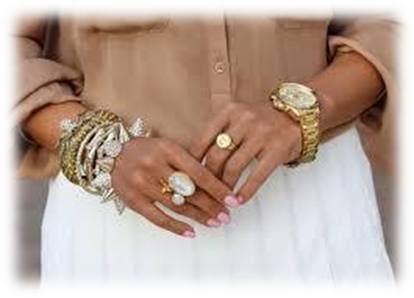 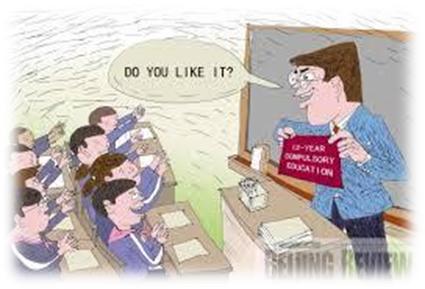 accessory　 dormitory 　compulsory
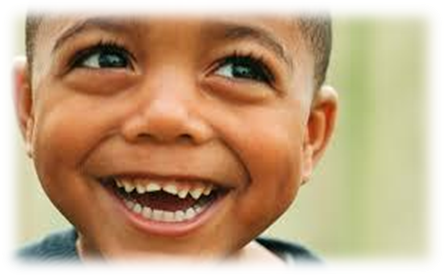 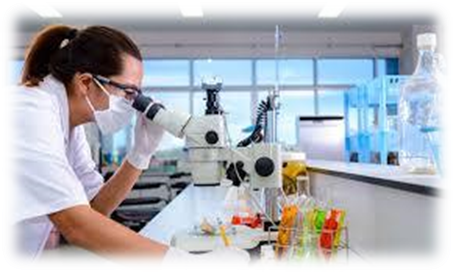 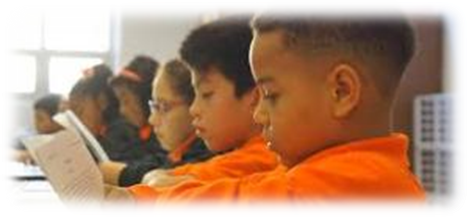 preparatory	  satisfactory    laboratory
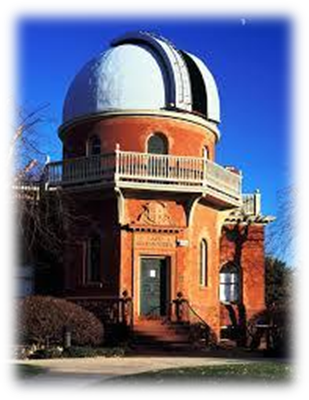 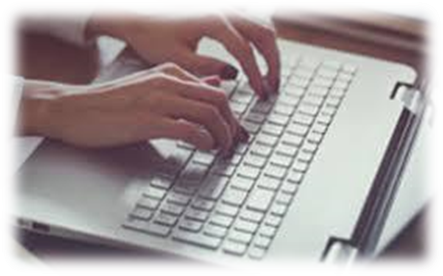 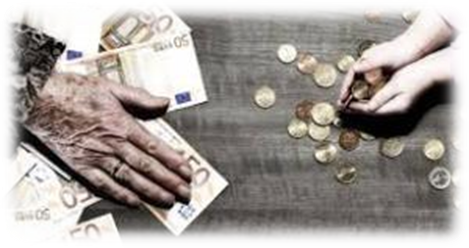 observatory   introductory  contributory
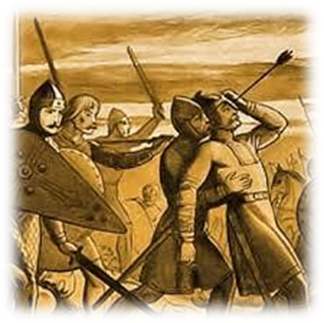 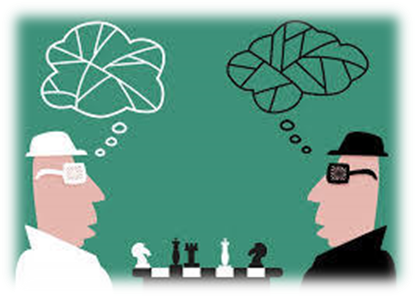 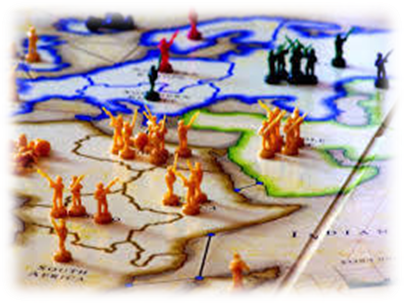 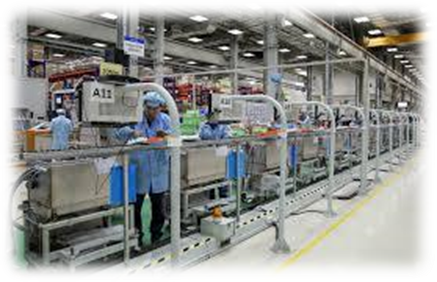 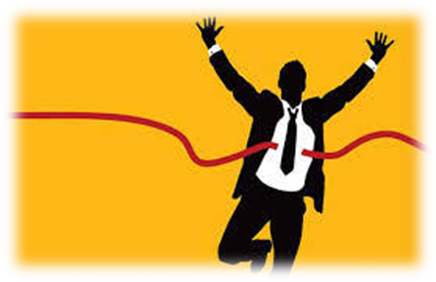 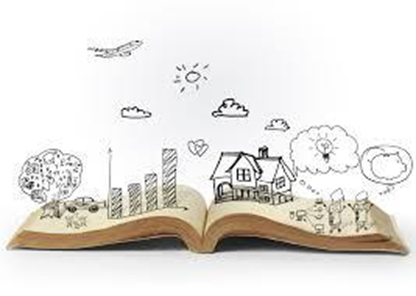 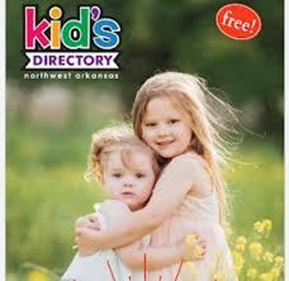 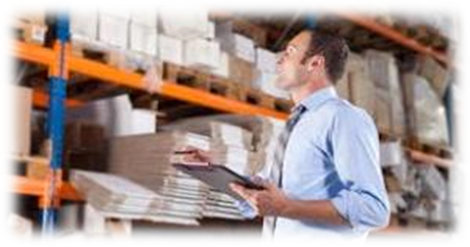 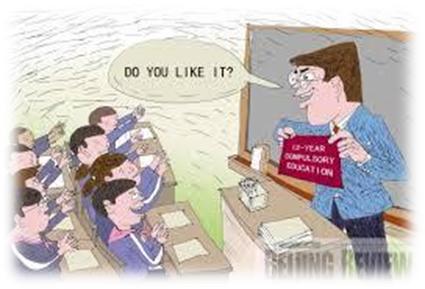 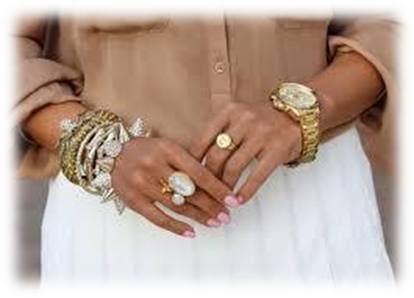 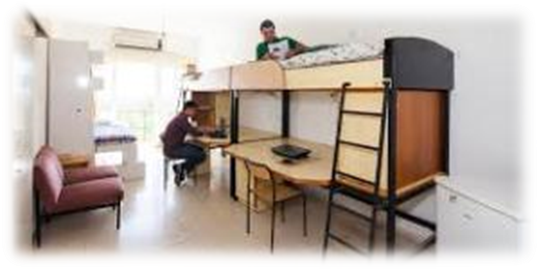 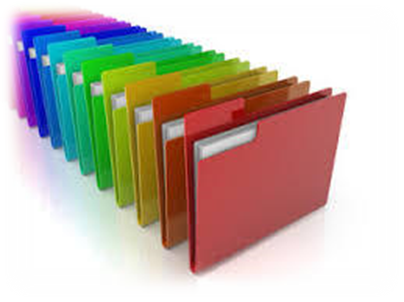 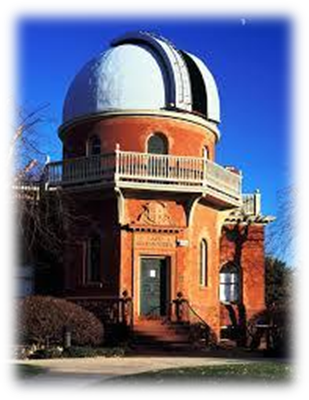 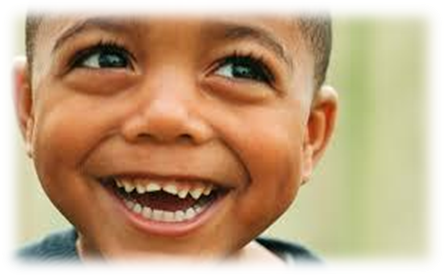 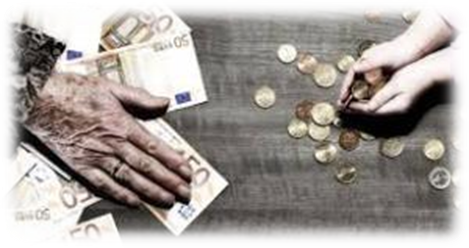 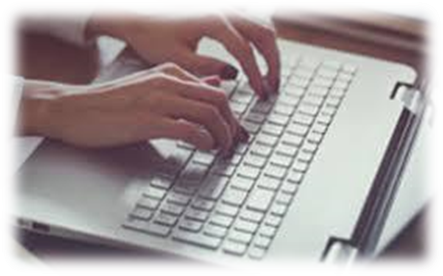 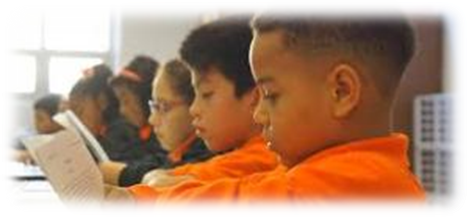 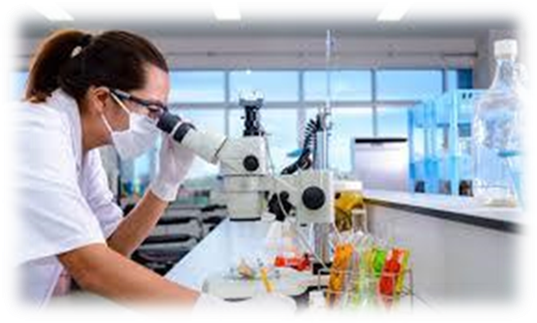 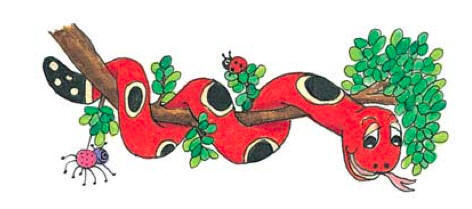 Activity Page :   Spelling <-ory>
theory   			observatory
 satisfactory   story
 dormitory  	 territory
 victory  			 compulsory
 accessory   	history
 factory   		category
parsing
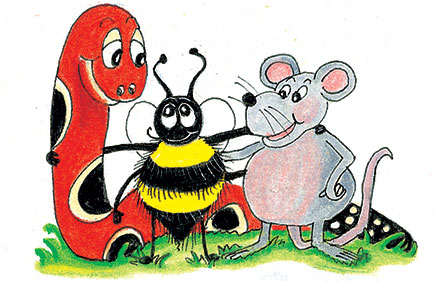 You will be writing a story for your history homework.
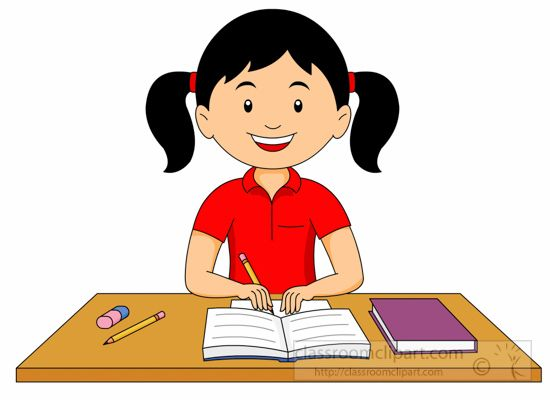 You will be writing a story for your history homework.
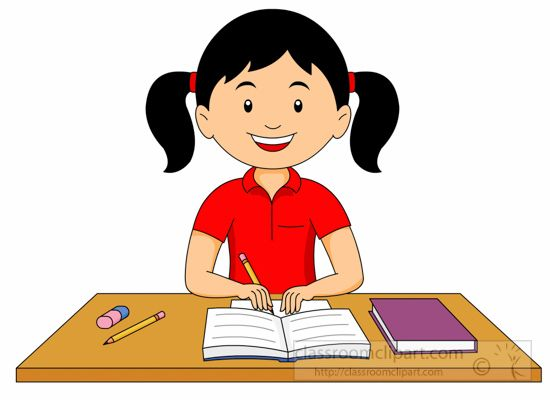 You will be writing a story for your history homework.
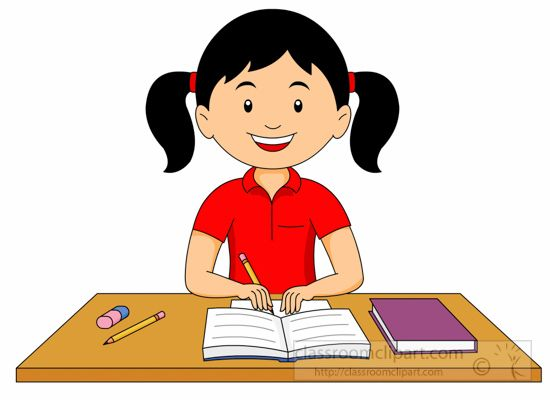 You will be writing a story for your history homework.
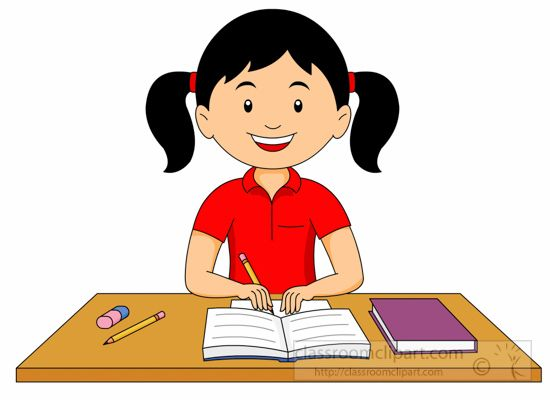 You will be writing a story for your history homework.
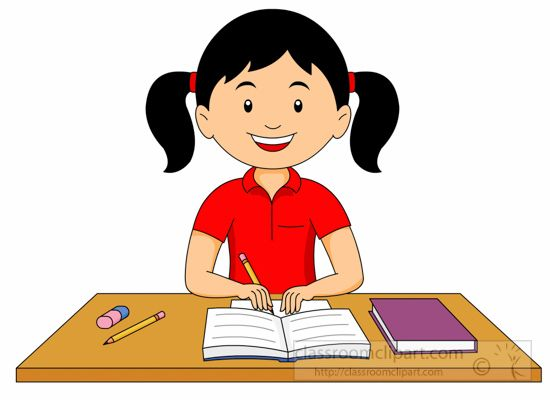 You will be writing a story for your history homework.
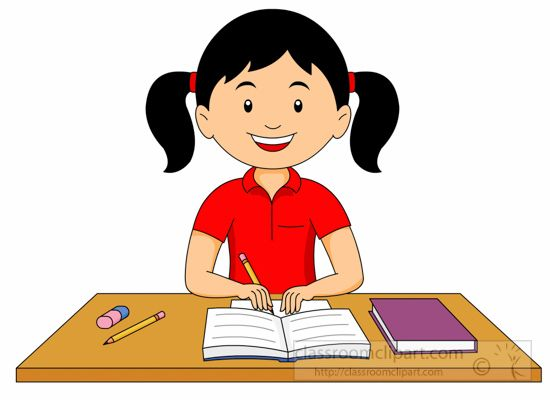 You will be writing a story for your history homework.
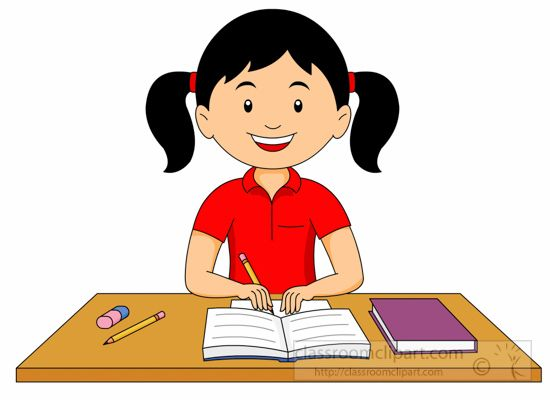 You will be writing a story for your history homework.
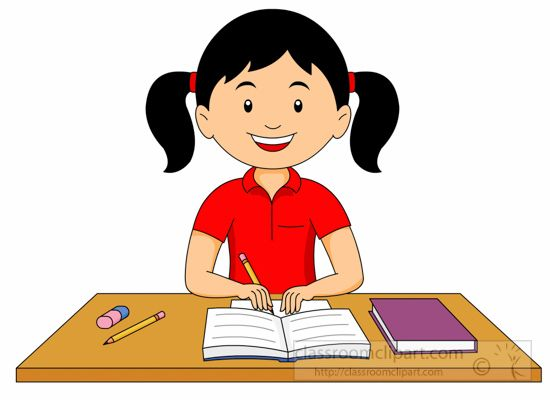 You will be writing a story for your history homework.
2nd person
Singular

Future
Continuous
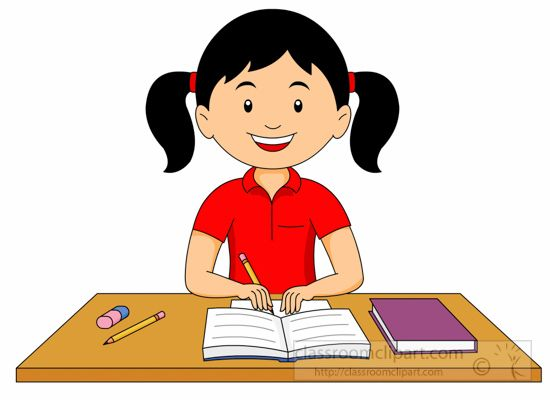 Dictation
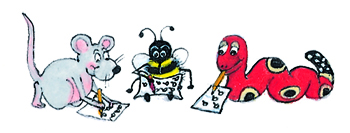 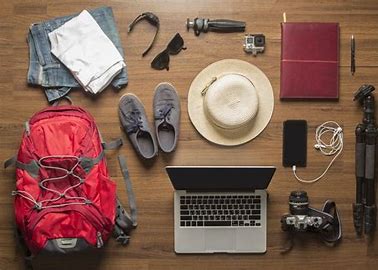 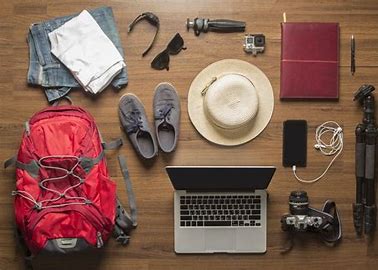 The factory makes exclusive travel accessories.
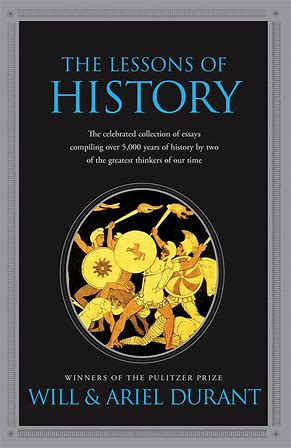 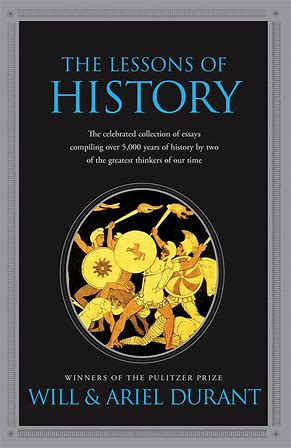 I read the introductory chapter of the history book.
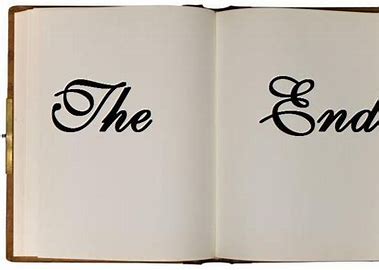 The story has a very unsatisfactory ending.
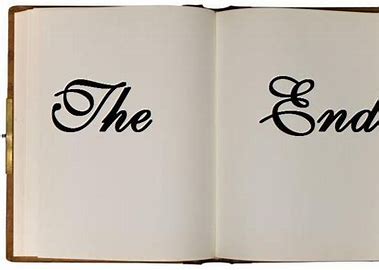 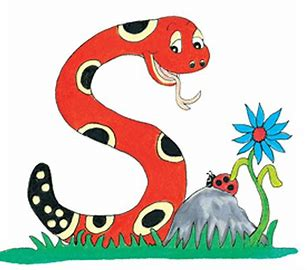 Thank you. 

See you 
next time!